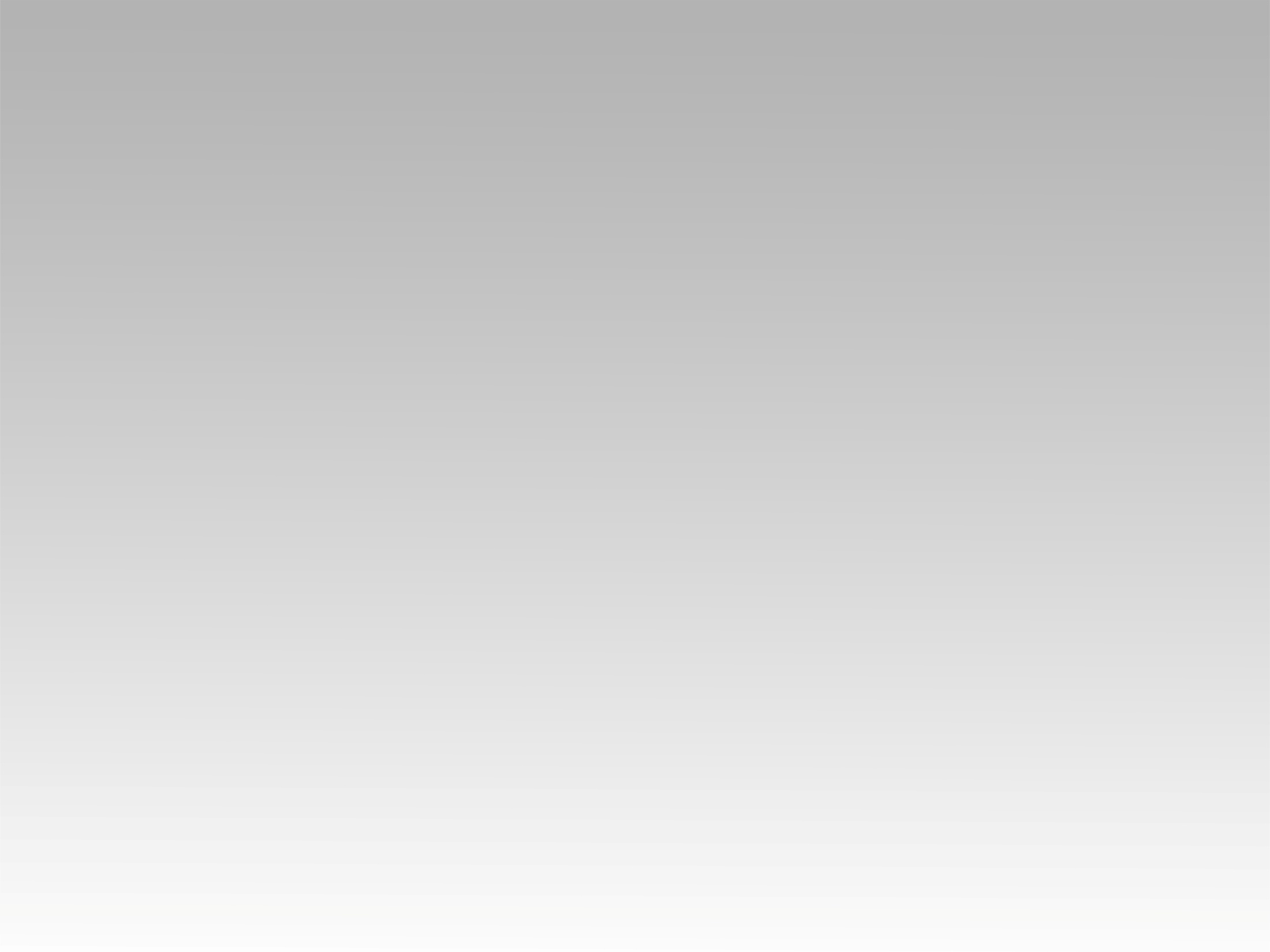 تـرنيــمة
عجز لساني عن التعبير
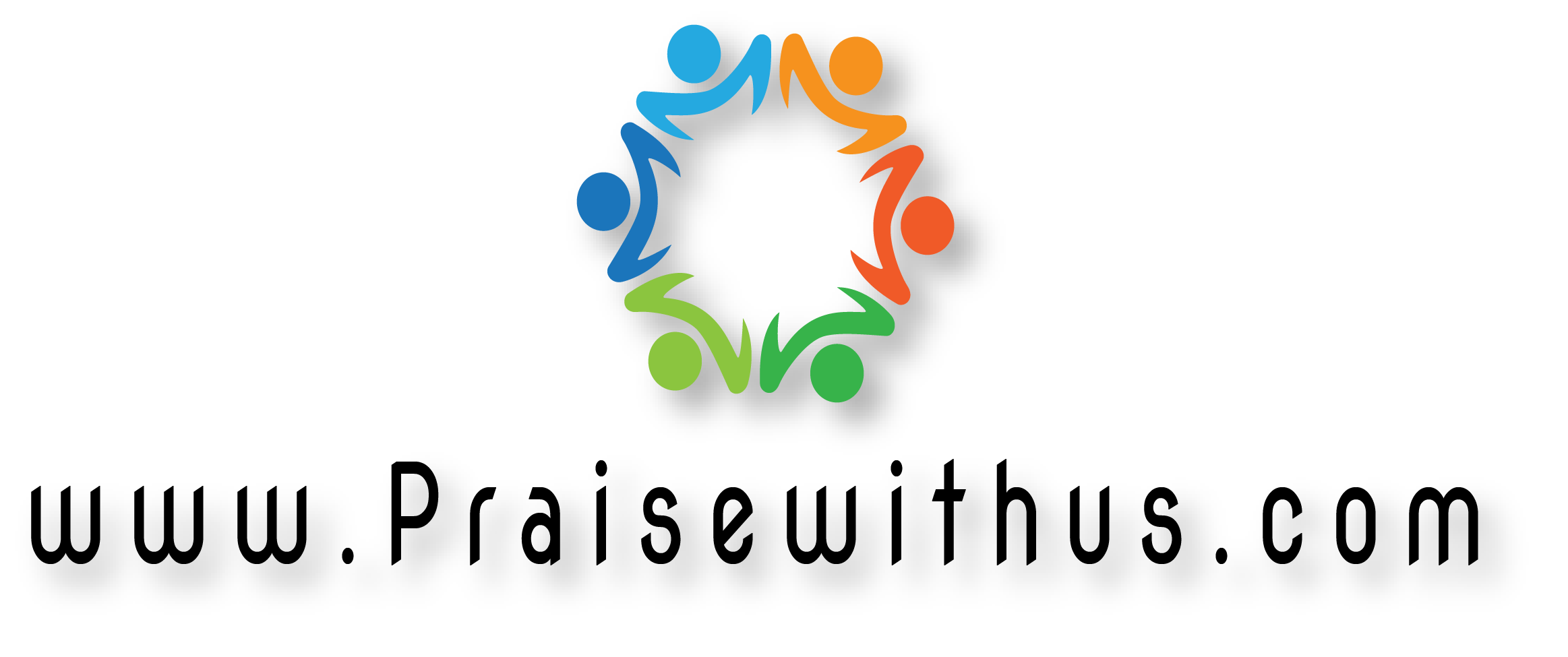 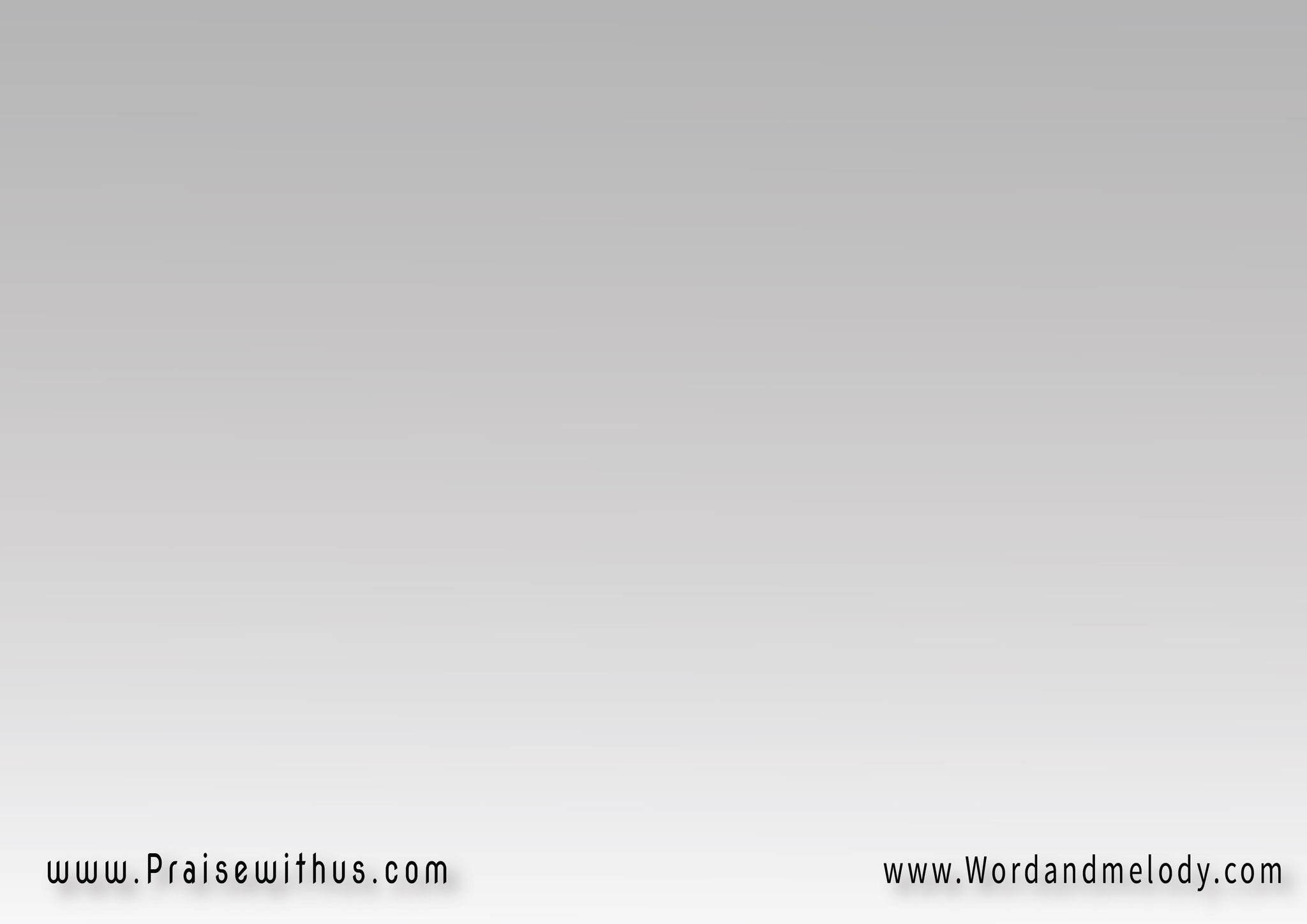 1-
عجز لِساني عَن التَّعبير  لمَّا نَويت أوصِف يَســـوعحاولت أسمو بالتَّفْكيـــــــر  نطق فؤادي وقال يا جُموع(ياريتني أقدَر أقول واعَبَّر)2    عَن أوصـــاف الرَّبِّ يسوع
aajaz lesani aan ettaabeer  lamma nawait awSef yasouhawelt asmo bettafkeer  nataq foaadi we al ya jomooa (yaretni aqdar aqol waaabbar)2 aan awSaf elrrab yasou


My tongue couldn’t find words to describe Lord Jesus,
 I tried to sublimate and my heart talked to people saying “
I wish I can express the character of Lord Jesus”.
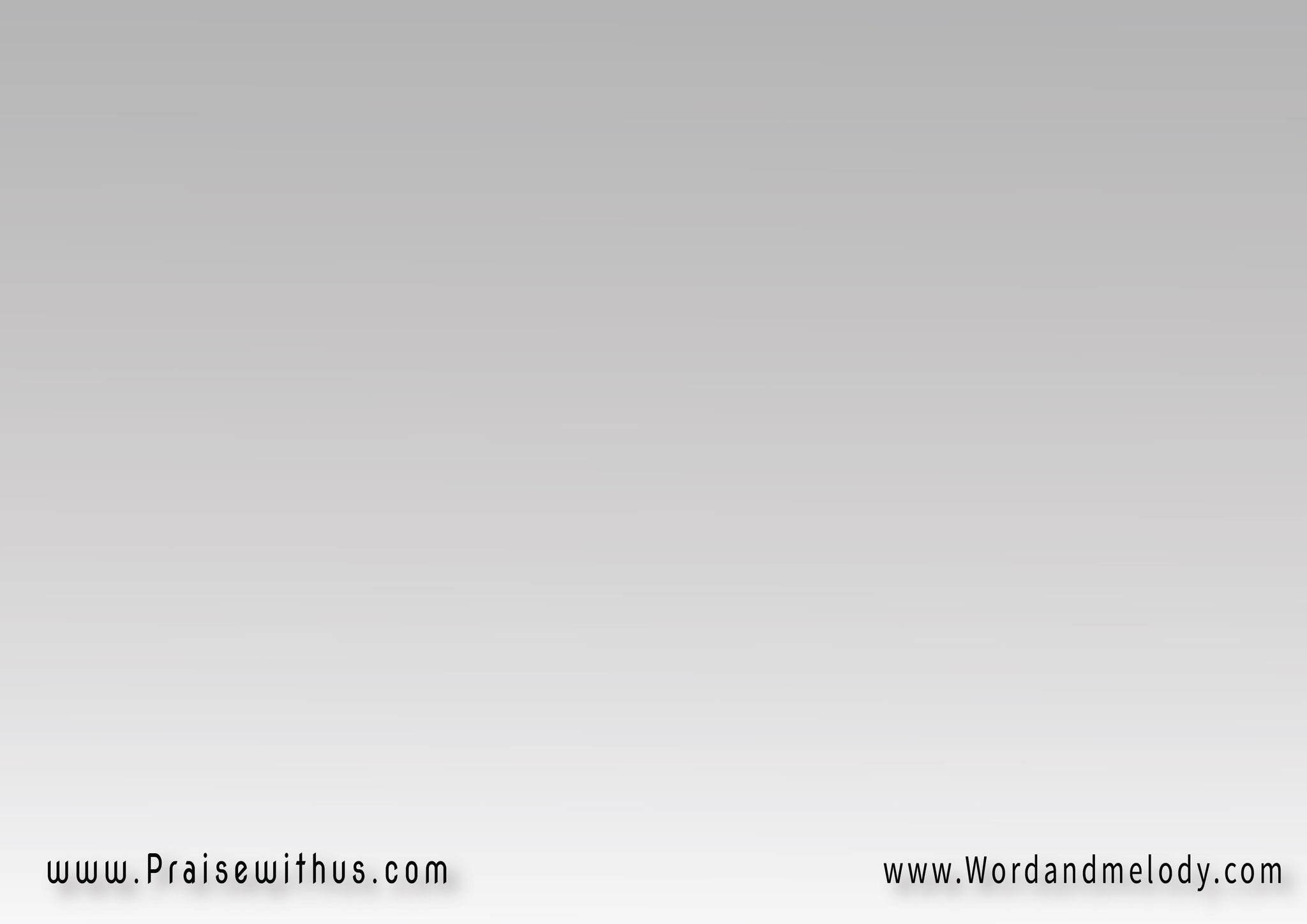 2-
في لَحظة واحدة في طَرفِة عين طهَّرني دمُّه وصِرت سَعيدطوباك ياقَلبي بَقيت فَرحان  فَرَح لا يُنْطَق بِهِ ومَجيد(ياريتني أقدَر أقول واعَبَّر)2  عَن خلاص الرَّبِّ يسوع


fi lahza wahda fi tarfet aen tahharni dammo weSert saaeedtobak ya albi baqet farhan farah la yontaq behi we majeed(yaretni aqdar aqol waaabbar)2 aan khalaS elrrab yasou

In a blink of an eye his blood cleansed me and made me happy. Blessed is my heart with that glorious joy. I wish I could express the salvation of Lord Jesus.
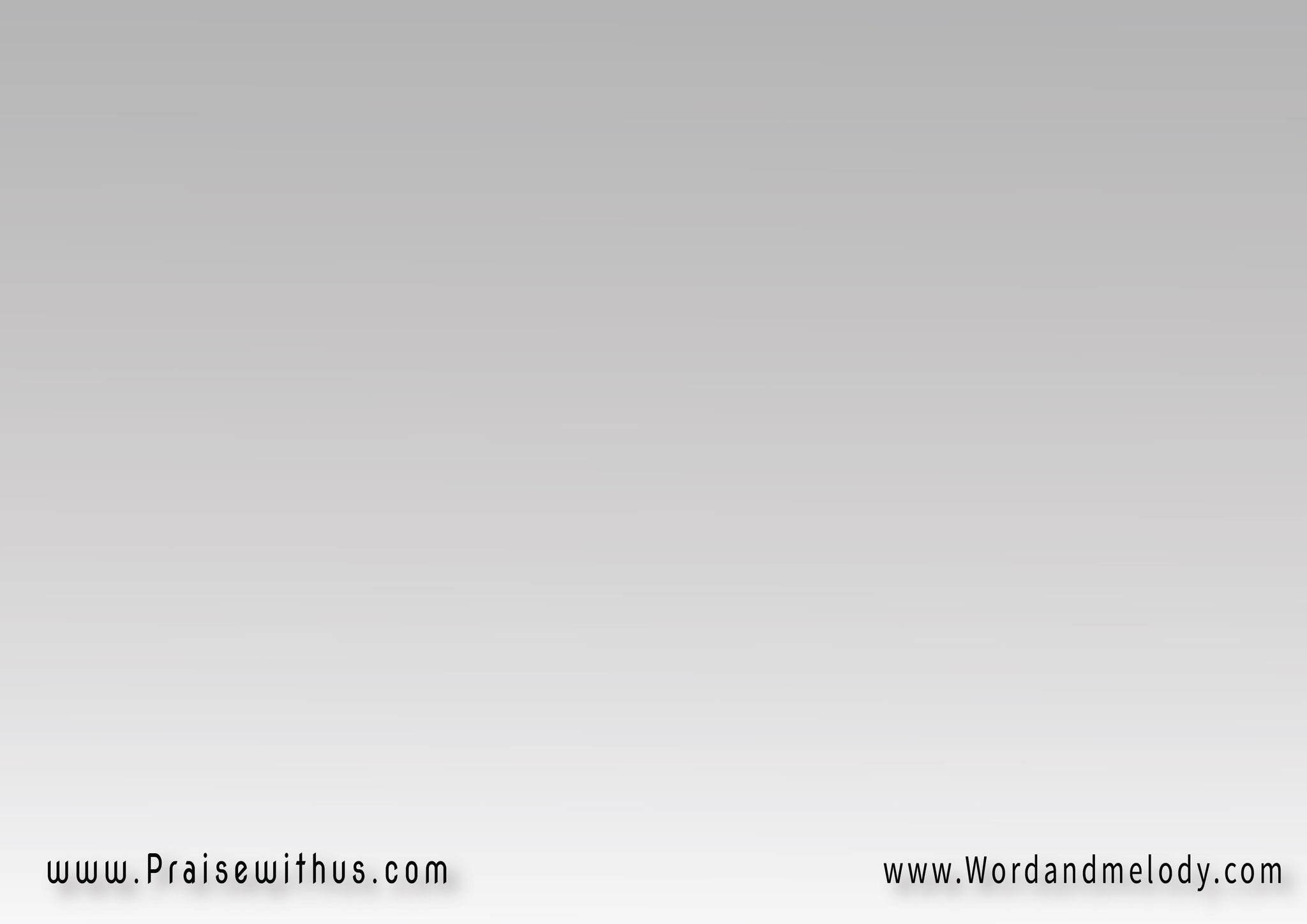 3-
لمَّا ضَعُفْتُ في الطَّريق والعَدو خَدني في الظُّلُماتلَقيت يسوع أغلى صَديق  سَحَق عَدُوِّي وقال: هَيْهَات(ياريتني أقدَر أقول واعَبَّر)2 عن سُلطان الرَّبِّ يسوع
lamma Daaofto fittareeq  welaado khadni fizzolomatlaqet yasou aghla Sadeeq   sahaq aadoi we al haihat(yaretni aqdar aqol waabbar)2 aan soltan elrrab yasou


When I weakened on the way and the enemy took me to darkness, I found Jesus Who crushed the enemy. I wish I could express the authority of Lord Jesus.
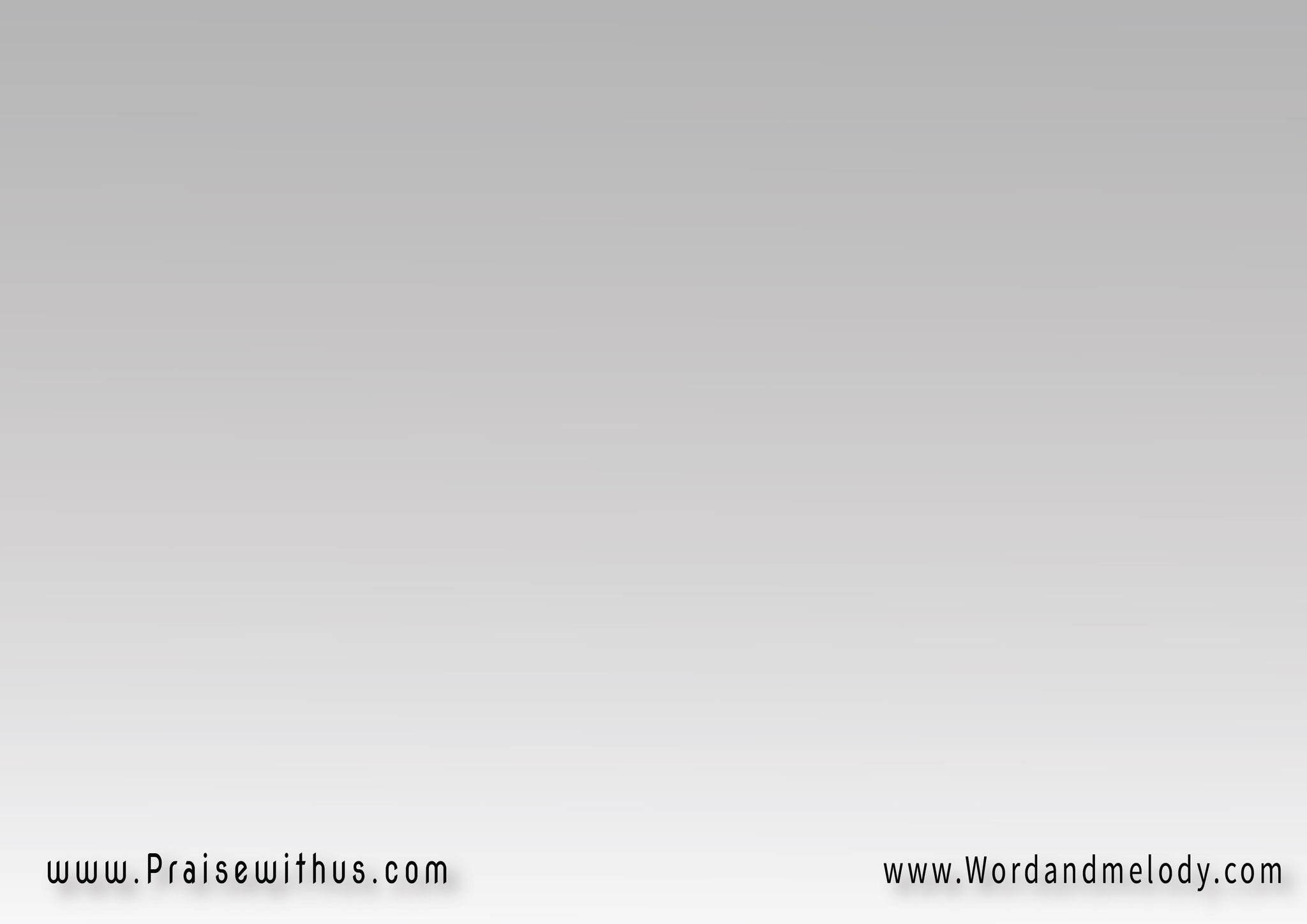 4-
قُدُّوس إلَهي يَسُوع البَار  مَجْداً لِصاحِب الأمْجَادطوباك يا مُؤْمِن يا مُخْتـــار  ها تعيش في ظِلُّه للأبَد(ياريتني أقدَر أقول واعَبَّر)2 عَن حَبيبي الفَادي يسوع
qoddos elahi yasou elbar majdan le Saheb el amjadtobak ya moamen ya mokhtar hataesh fi zello lelabad(yaretni aq2dar aqol waabbar)2 aan habibi errab yasou


Glory to Holy righteous Lord Jesus. Blessed are you
 chosen believer, you will live with Him forever. I wish 
I could express the love of Lord Jesus.
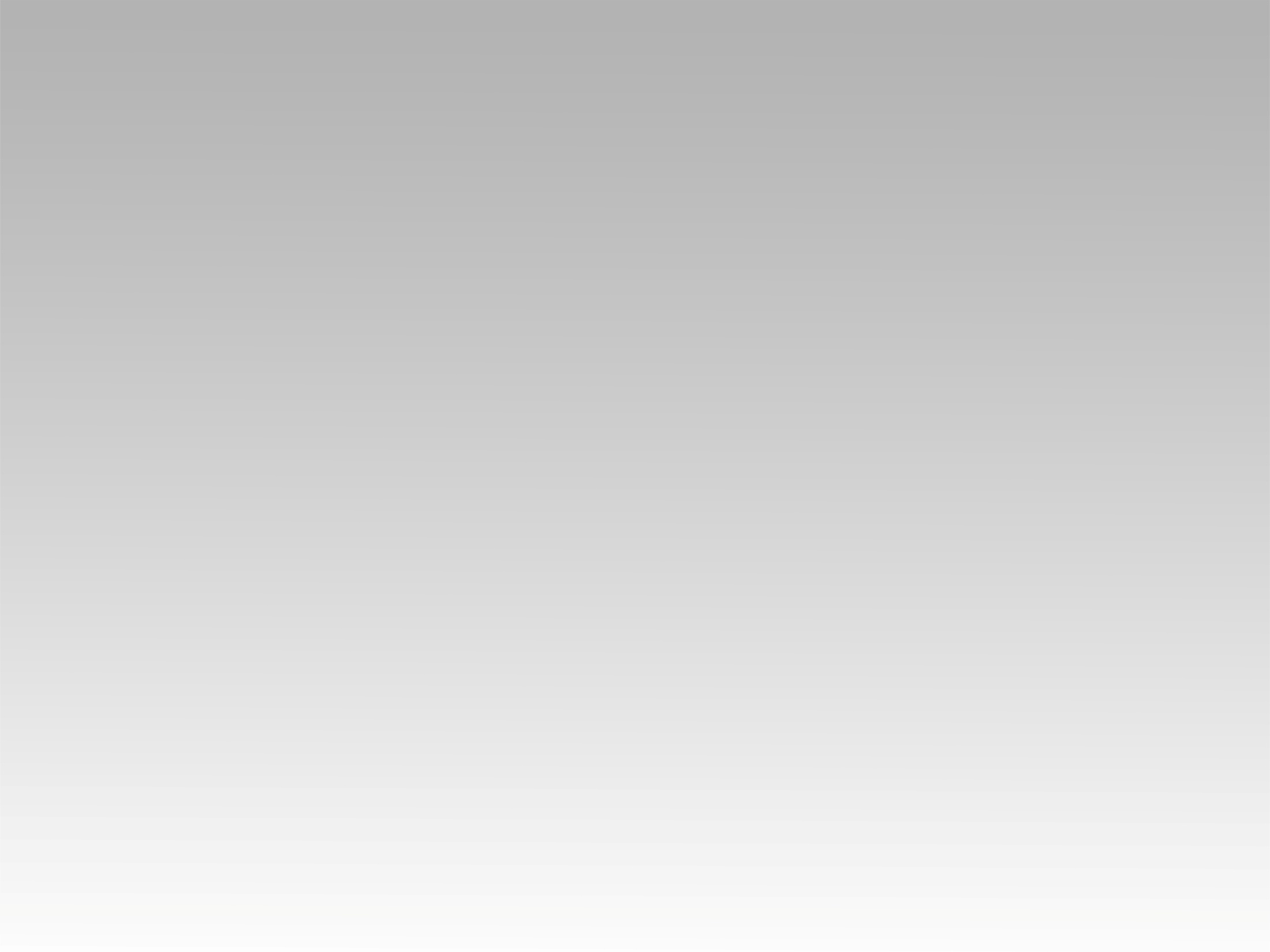 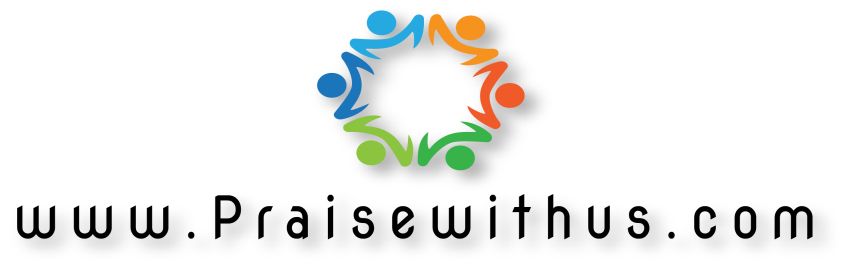